Профком КНИТУ приглашает работников – 
членов профсоюза и членов их семей 
в январе - марте 2024 г. на Тур выходного дня
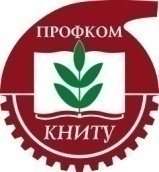 в санаторий «Сосновый бор»
Продолжительность тура – 3 дня
(заезд – в пятницу, выезд – в воскресенье)
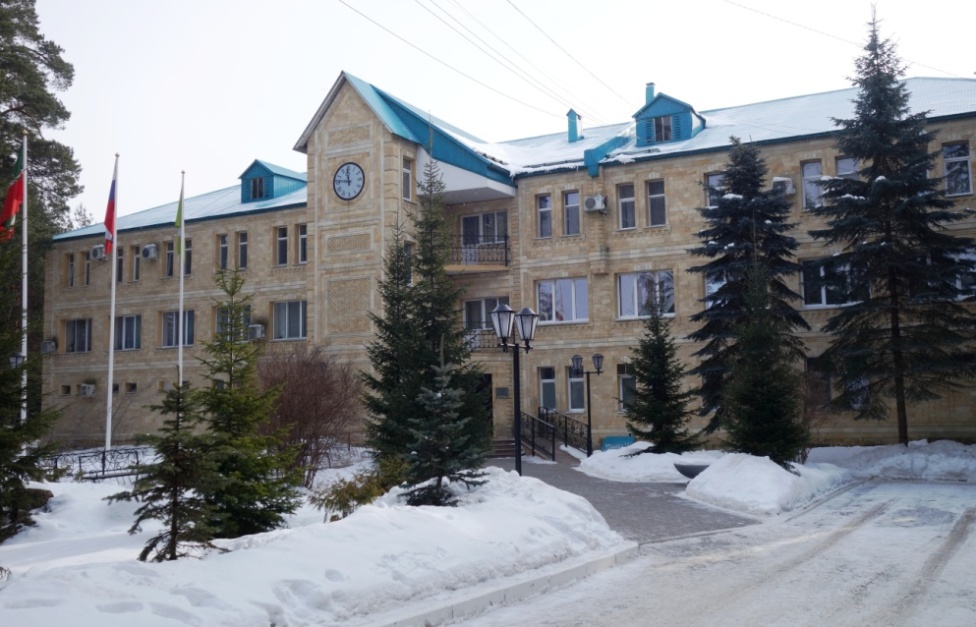 Льготная стоимость тура на 1 чел.: 

для членов профсоюза в номерах 5-го корпуса – 4 500 руб. 

для взрослого члена семьи – 6 600 руб.

Действуют дополнительные льготы для детей.
В путевку тура входит:
QR-код записи на тур:
питание по системе «шведский стол»;
бассейн 
      (после 10-го февраля);
тренажёрный зал;
настольный теннис, бильярд;

бесплатная автостоянка;
развлекательная программа;
климатолечение, терренкур; 
прием мин. воды; 
фиточай;

кислородный коктейль;
ванны минеральные;
массаж ног Муратака;
роликовый массаж.
Запись на тур 
принимается
 не менее чем
 за неделю 
до заезда
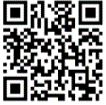 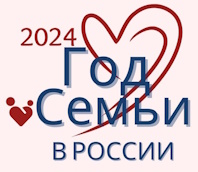 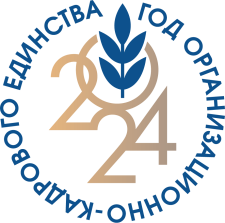 Желаем удачного отдыха!
Внимание! Количество путевок ограничено